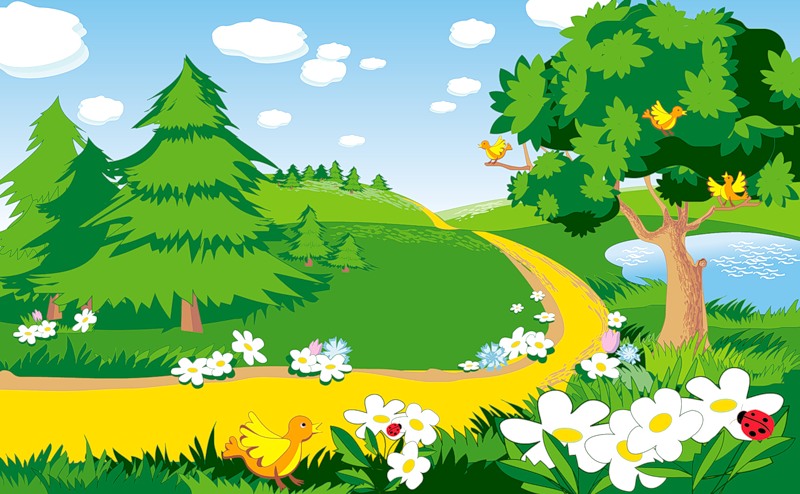 Викторина по сказкам К. Чуковского
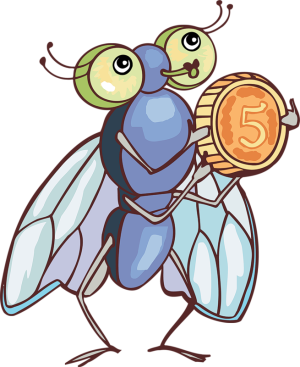 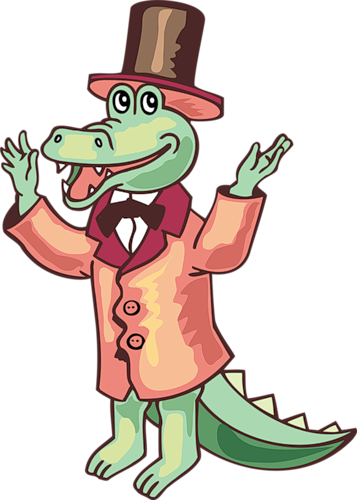 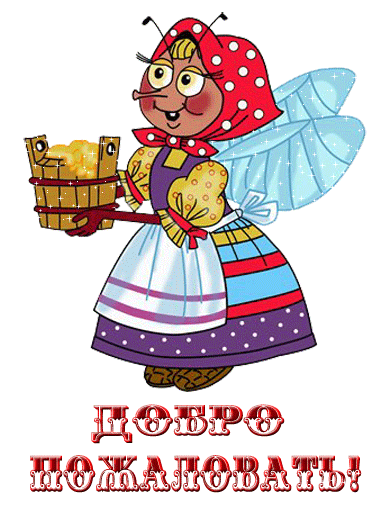 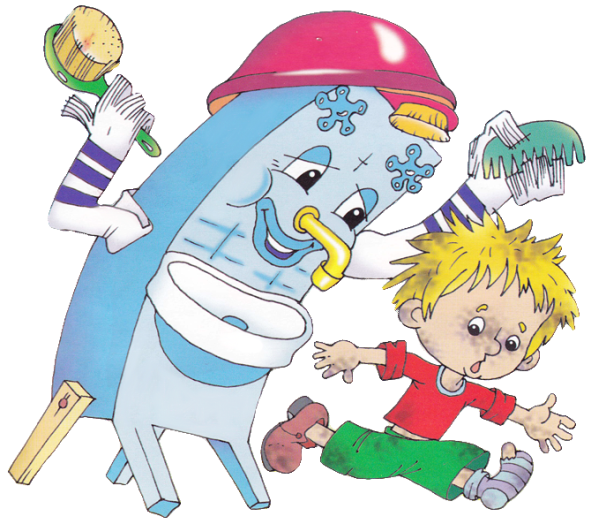 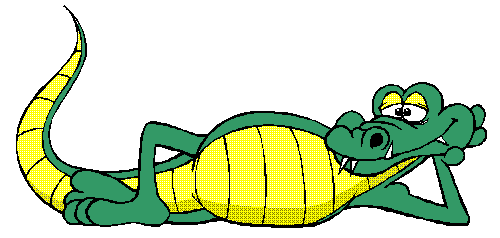 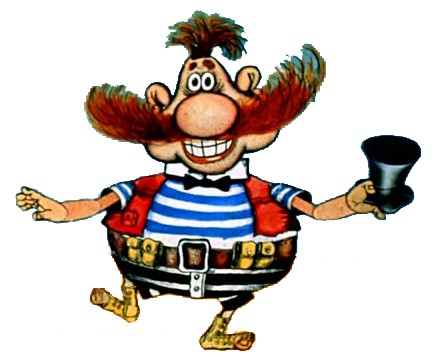 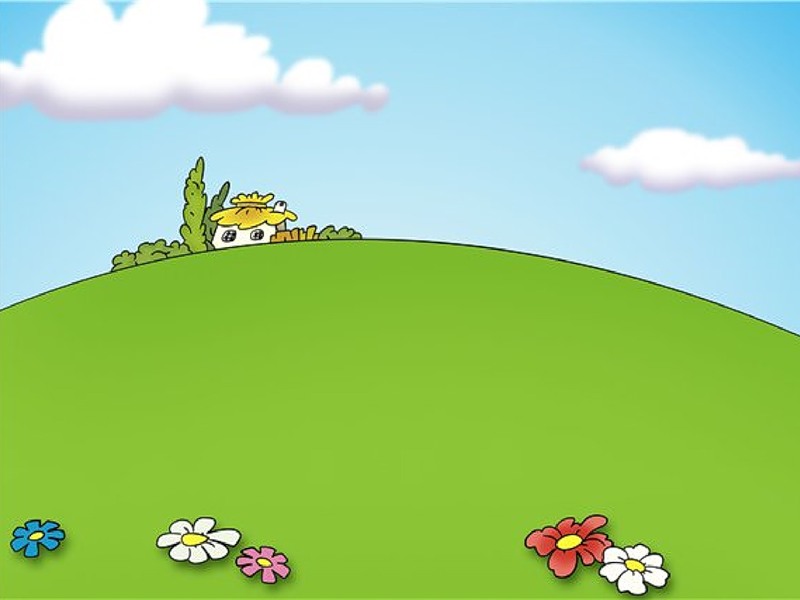 Из какого произведения взяты эти строки?
« Уж не буду, уж не буду
Я посуду обижать,
Буду, буду я посуду
И любить, и уважать!»
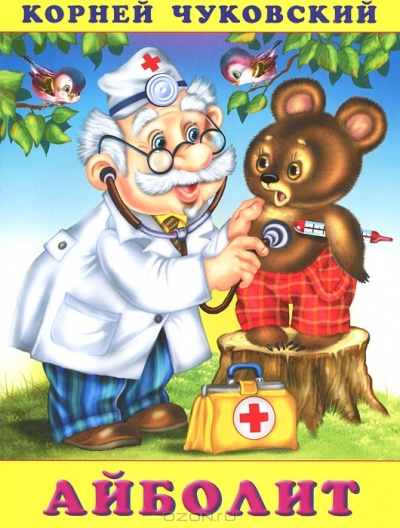 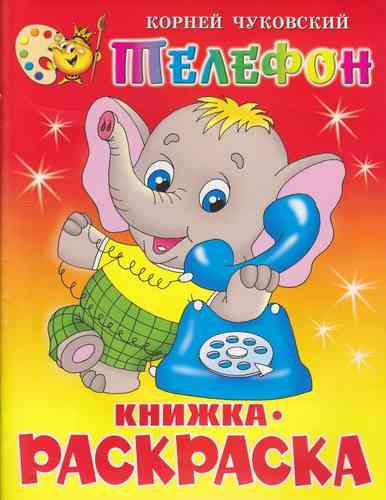 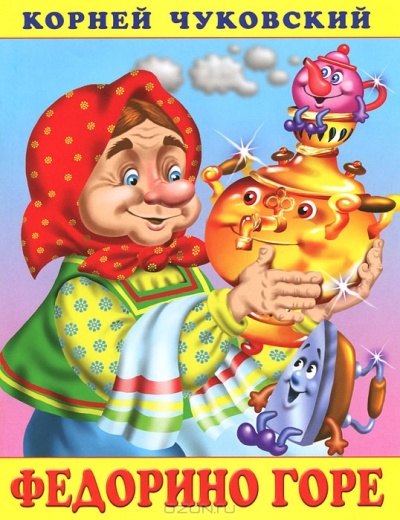 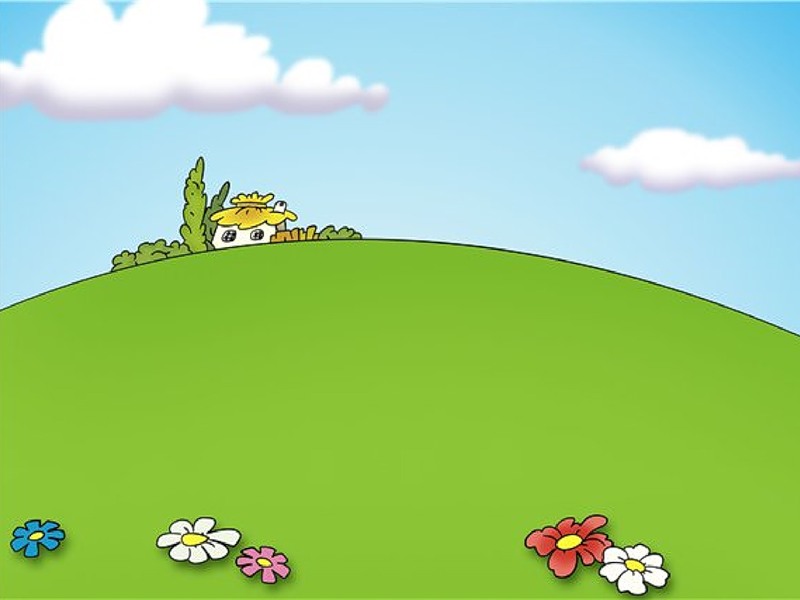 Правильно!
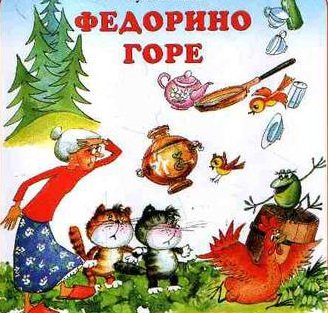 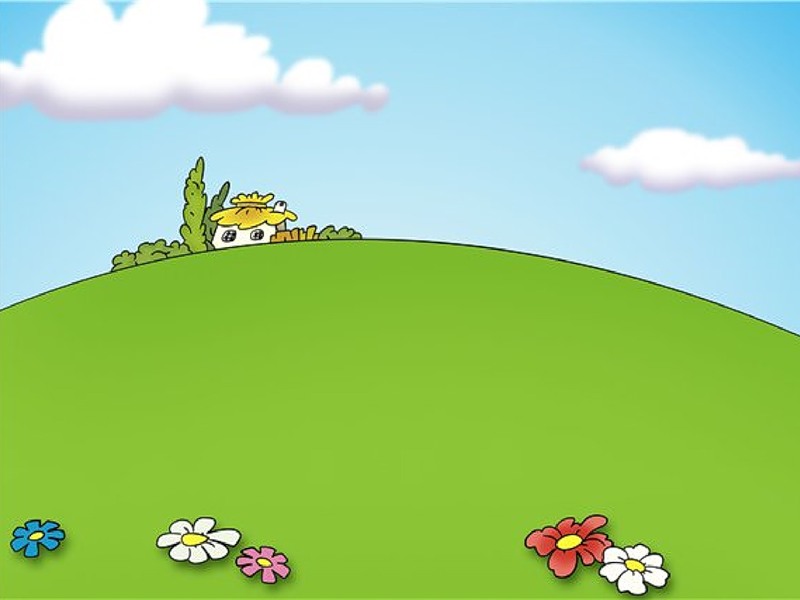 Кто говорил эти слова?«Моем, моем трубочистаЧисто, чисто, чисто, чисто!Будет, будет трубочистЧист, чист, чист, чист.
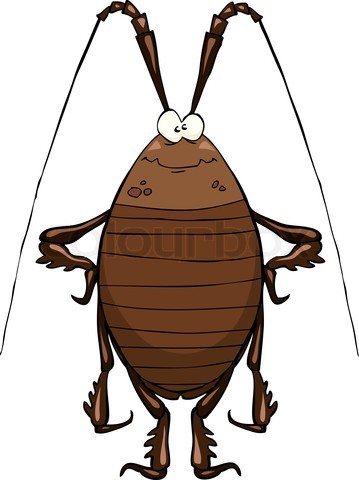 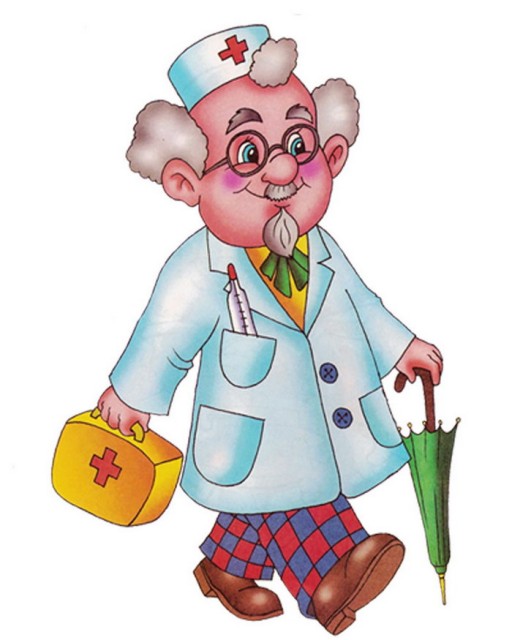 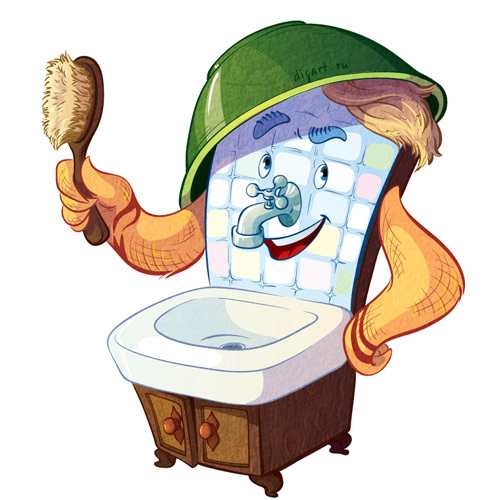 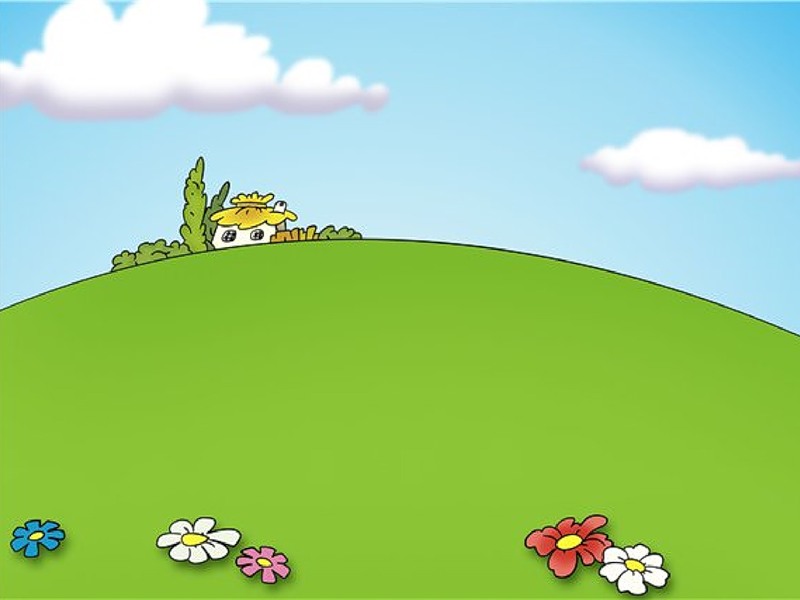 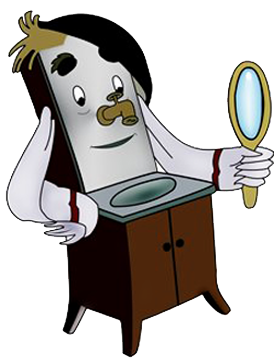 Правильно! Мойдодыр
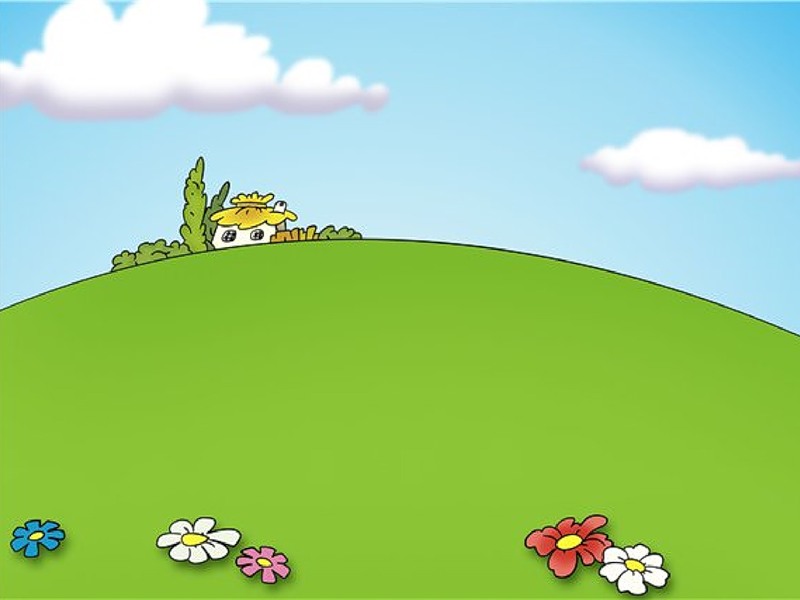 Тараканы прибегали, Все стаканы выпивали,А букашки по три чашки,С молоком и крендельком?
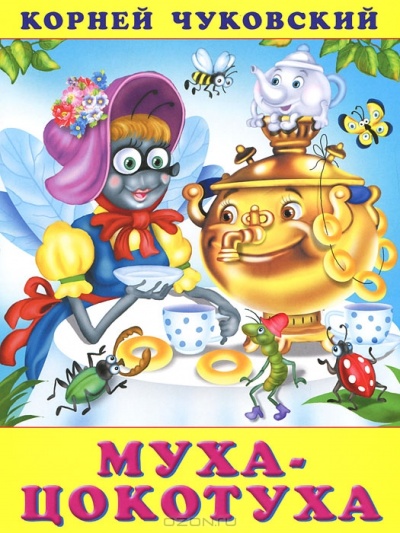 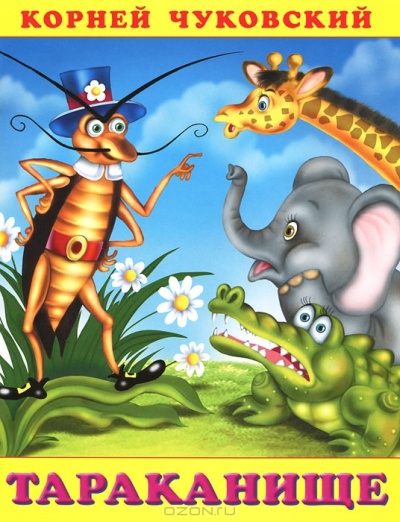 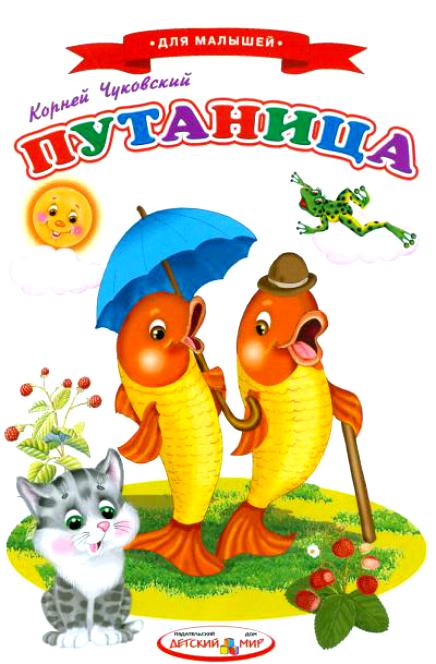 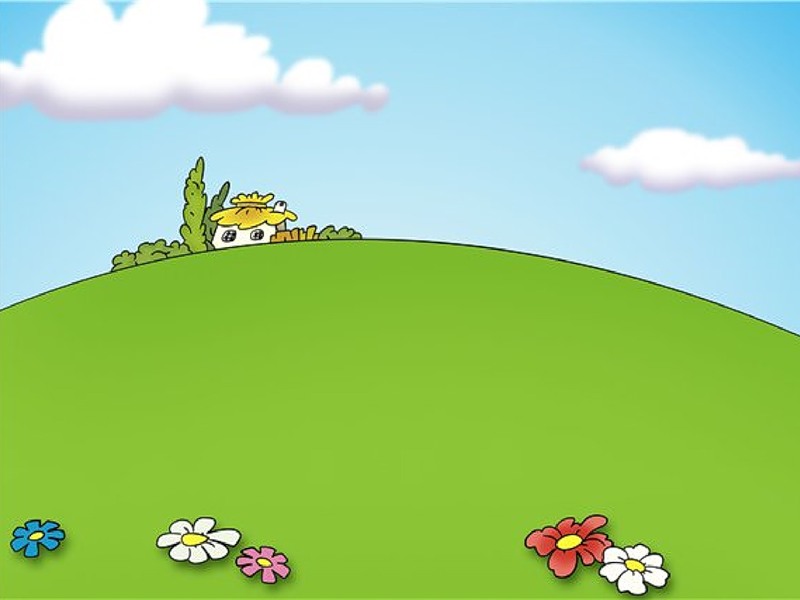 Правильно!«Муха Цокотуха»
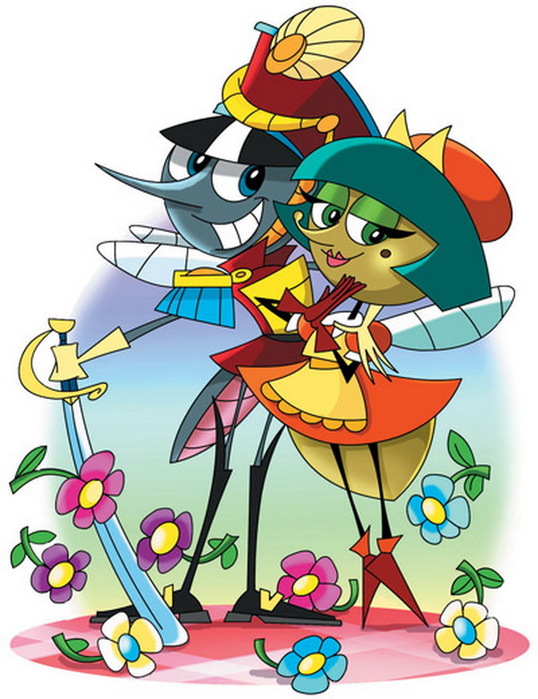 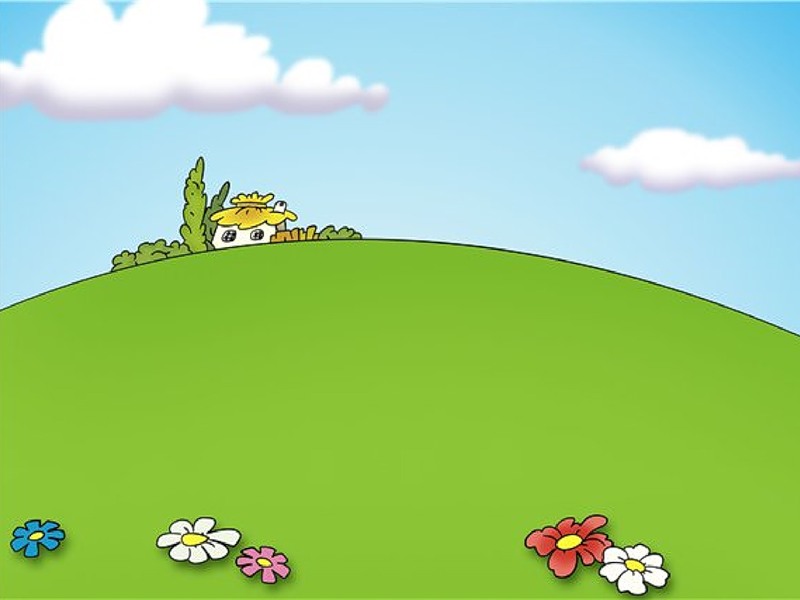 Чья это фраза
«Погодите, не спешите,
Я вас мигом проглочу!
Проглочу, проглочу, не помилую!»
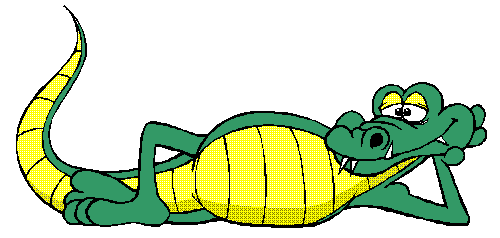 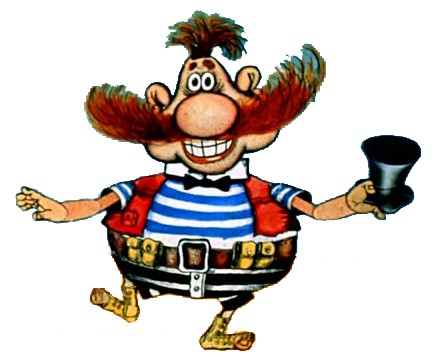 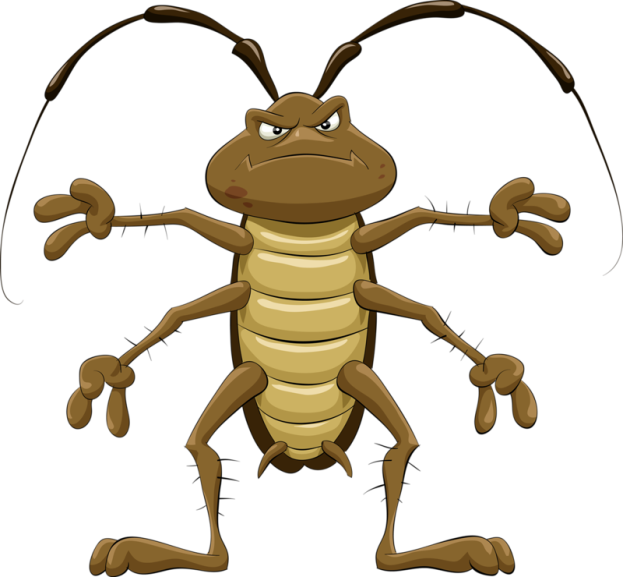 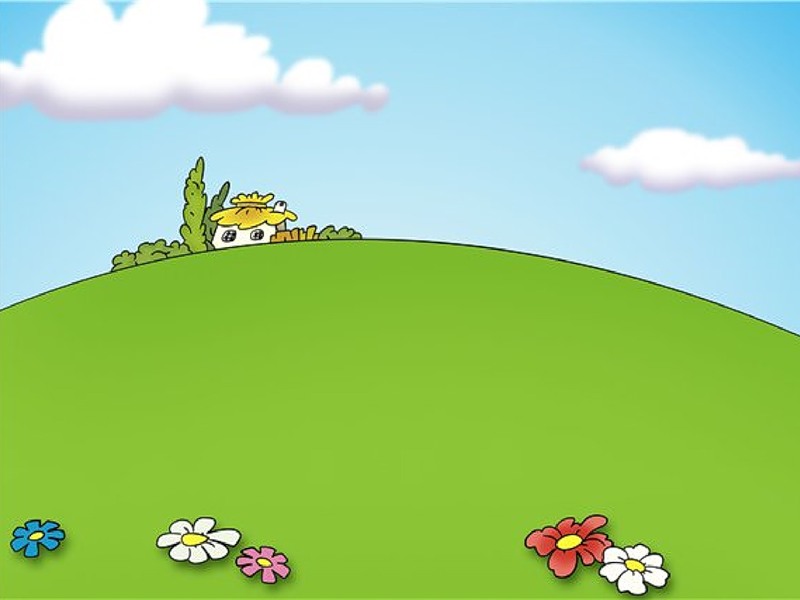 Правильно!Тараканище
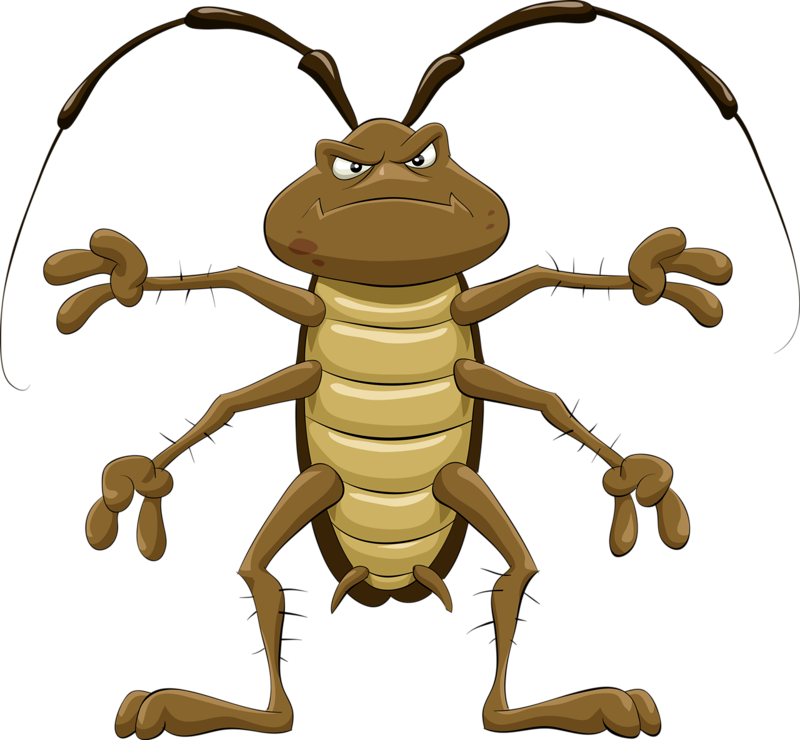 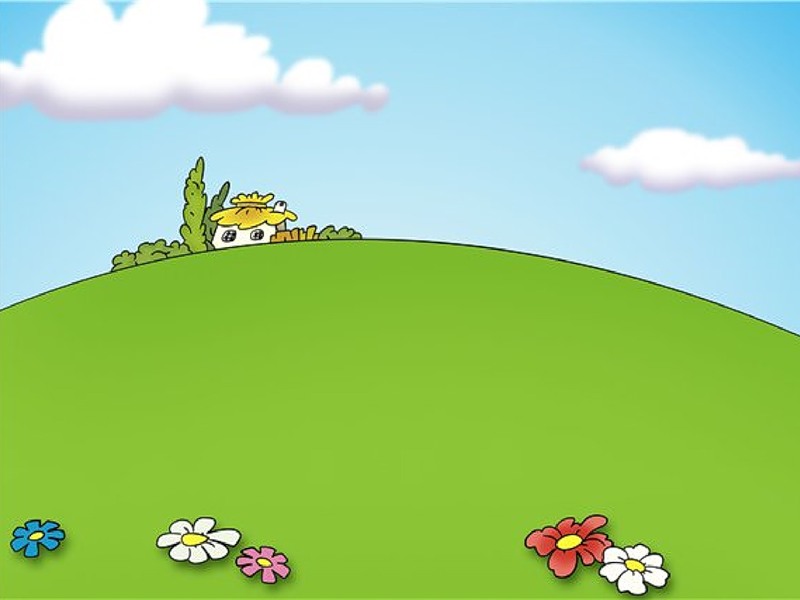 А потом позвонил медведьДа как начал, как начал реветь.-Погодите медведь, не ревитеОбъясните, чего вы хотите?
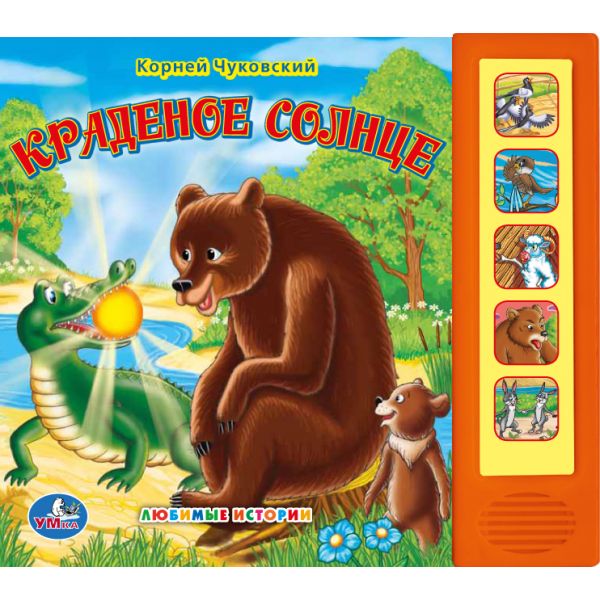 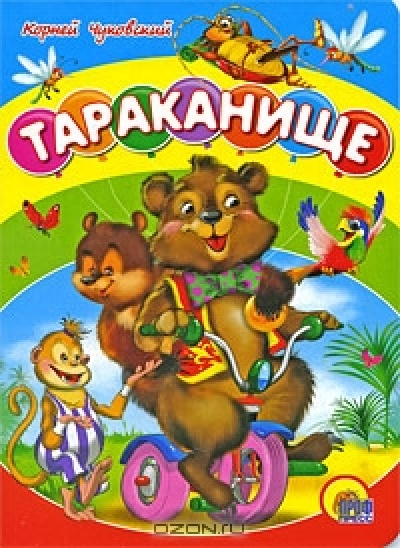 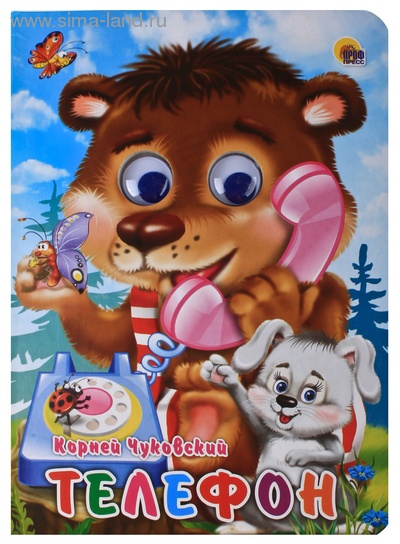 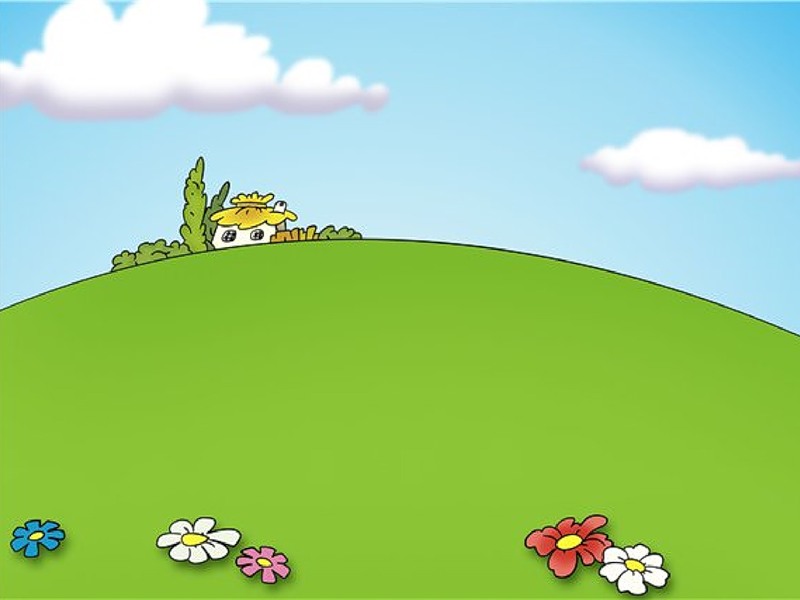 Правильно! «Телефон»
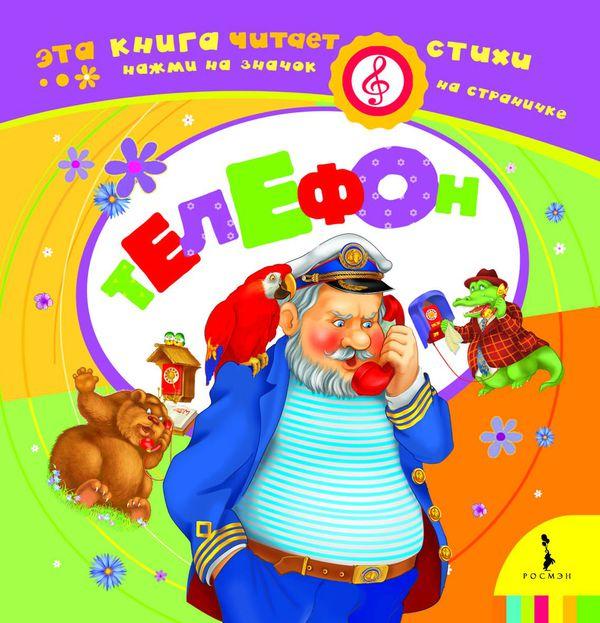 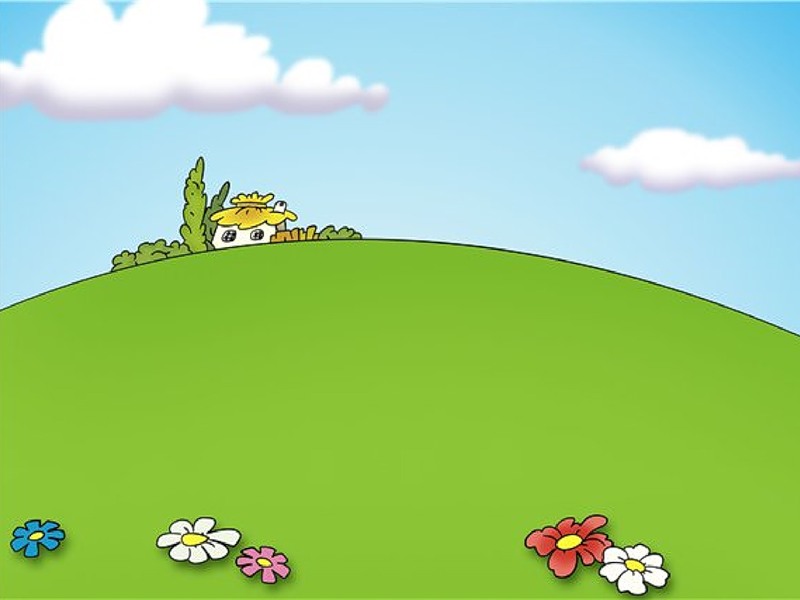 А в большой реке 
Крокодил лежит,
А в зубах его не огонь горит –
Солнце красное
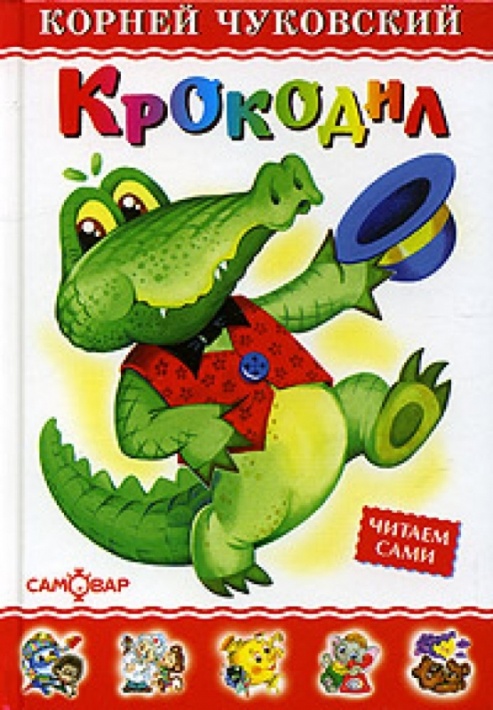 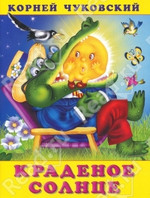 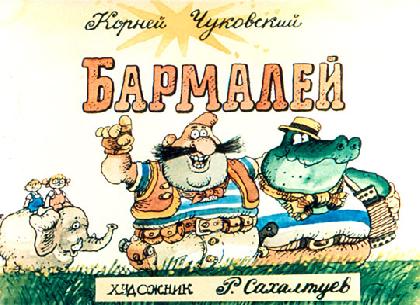 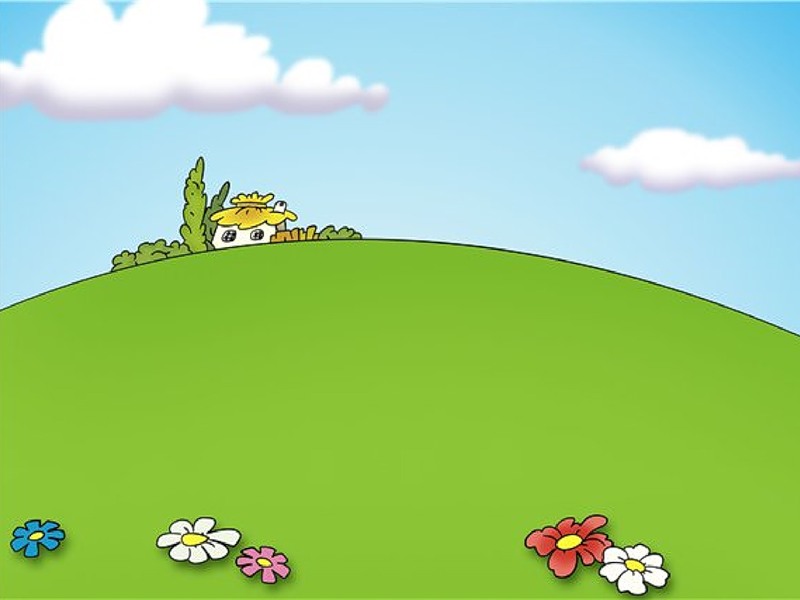 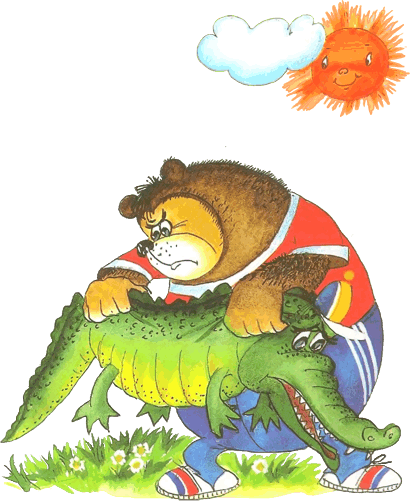 Правильно!«Краденое солнце»
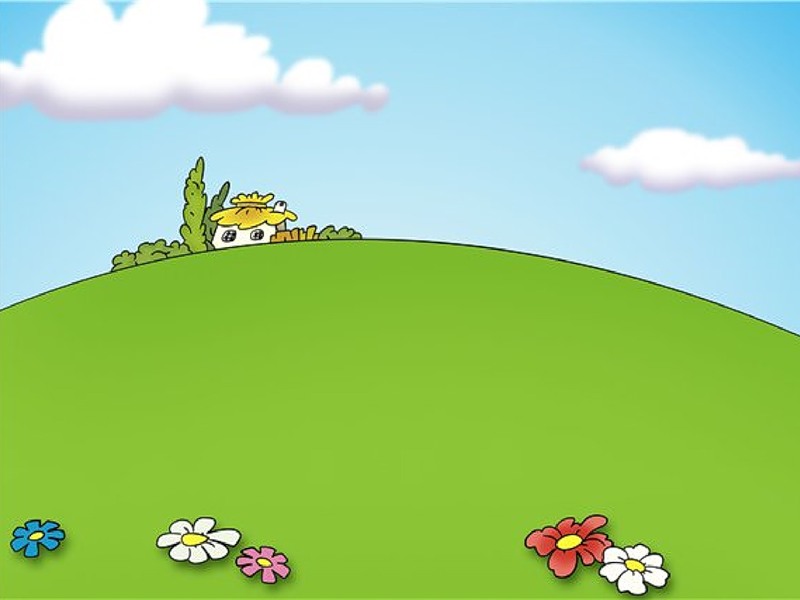 Кто говорил эти слова?
«Как я рад, как я рад,Что поеду в Ленинград!»
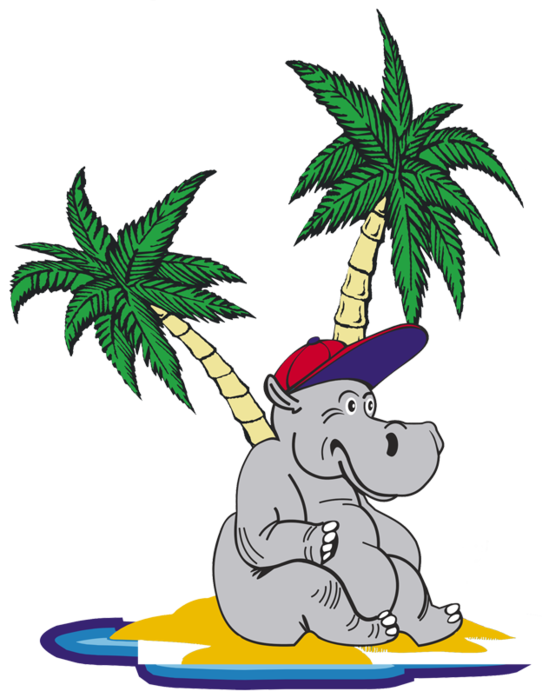 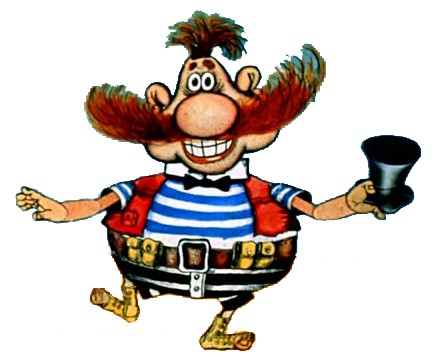 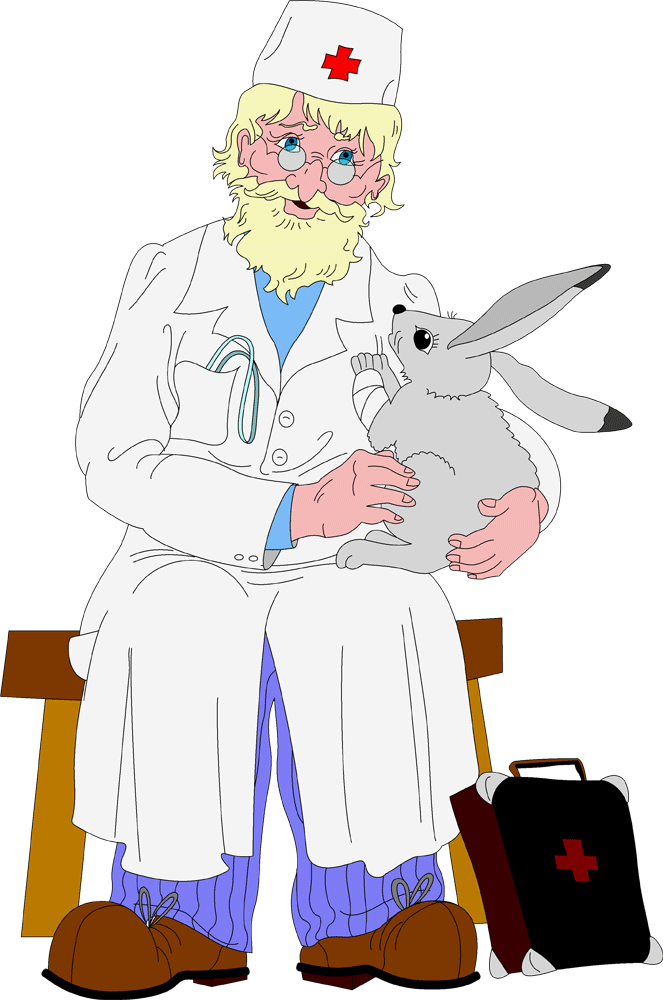 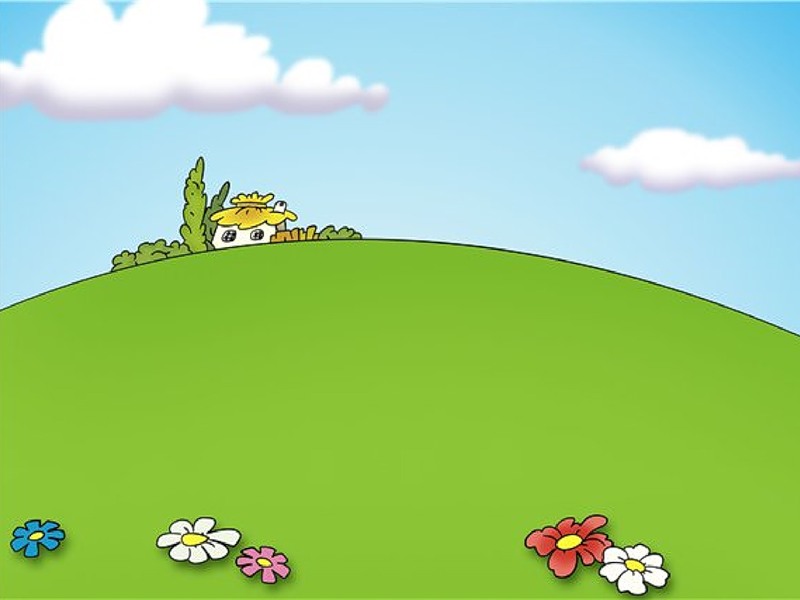 Правильно!Бармалей
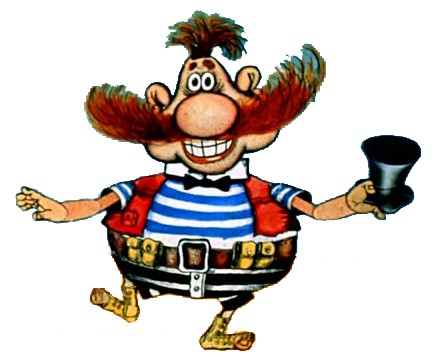 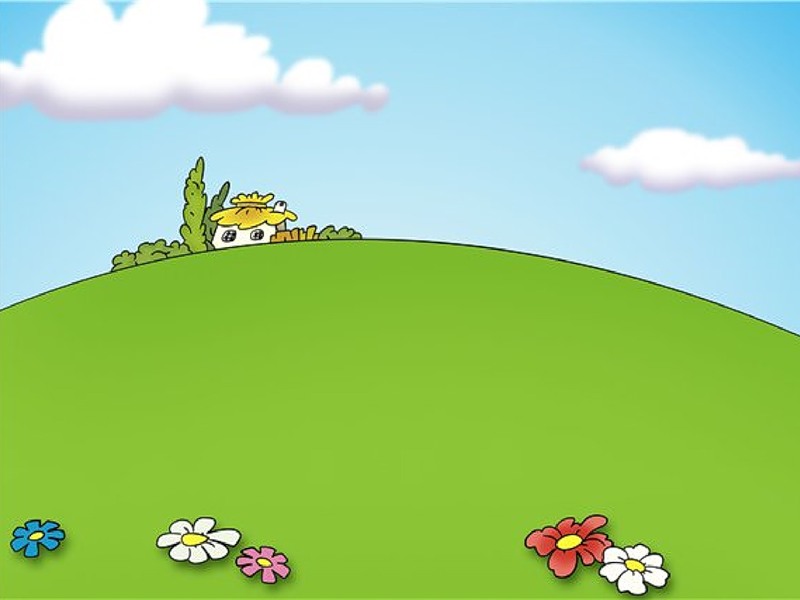 И вывихнуто плечико
У бедного кузнечика,
Не прыгает, не скачет он,
А горько-горько плачет он.
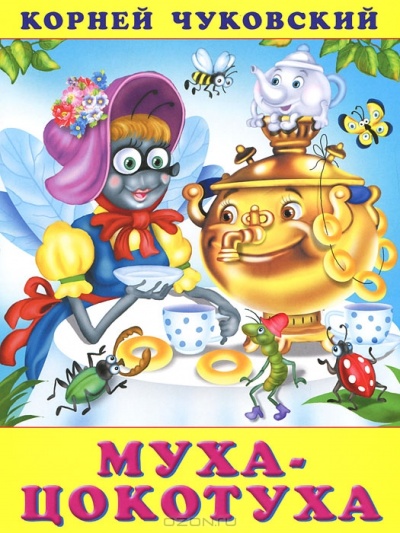 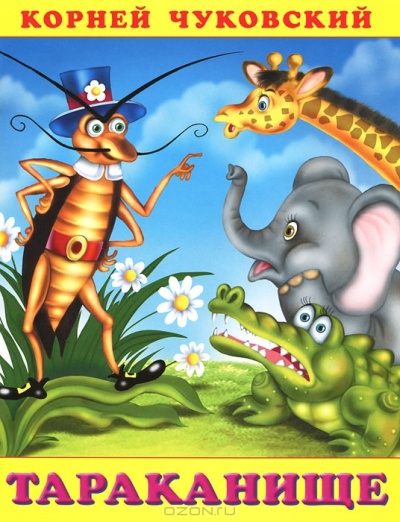 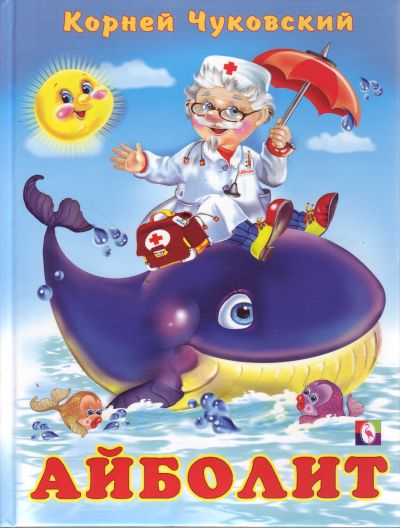 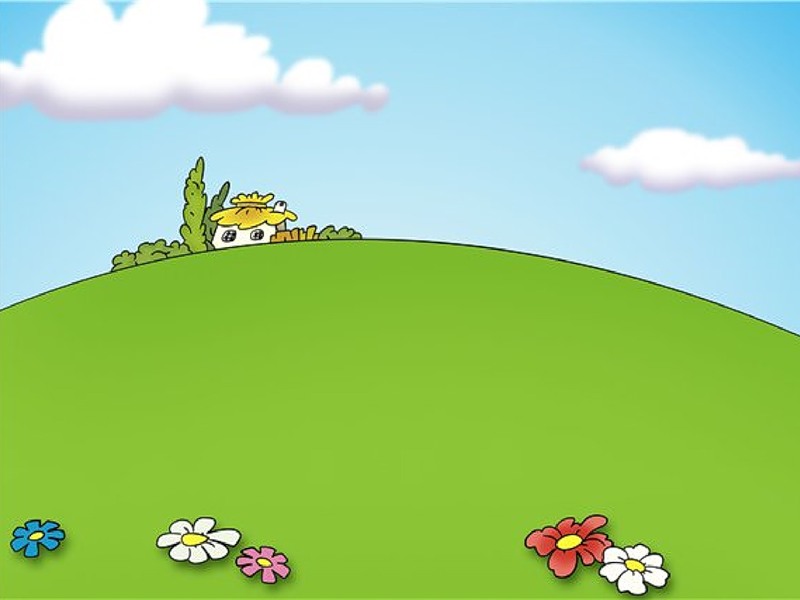 Правильно!«Айболит»
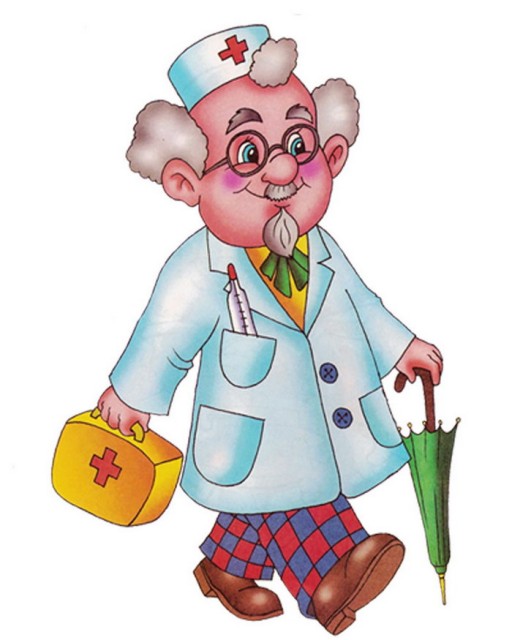 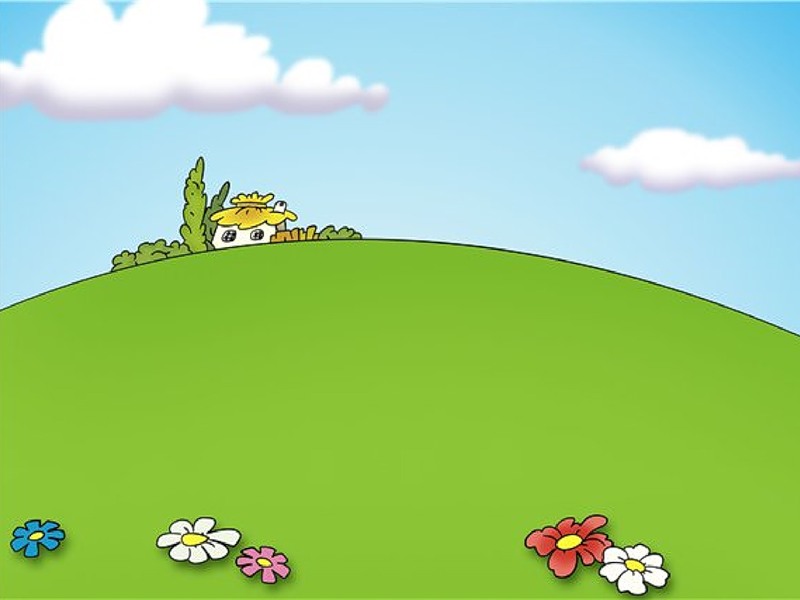 К морю синему пошли,
Море синее зажгли.
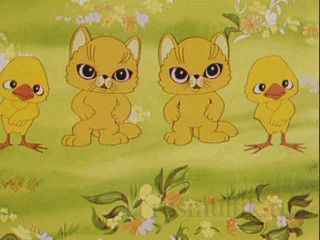 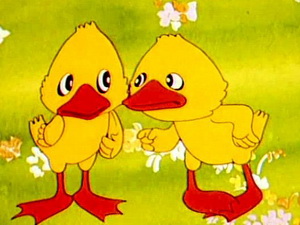 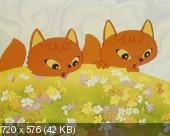 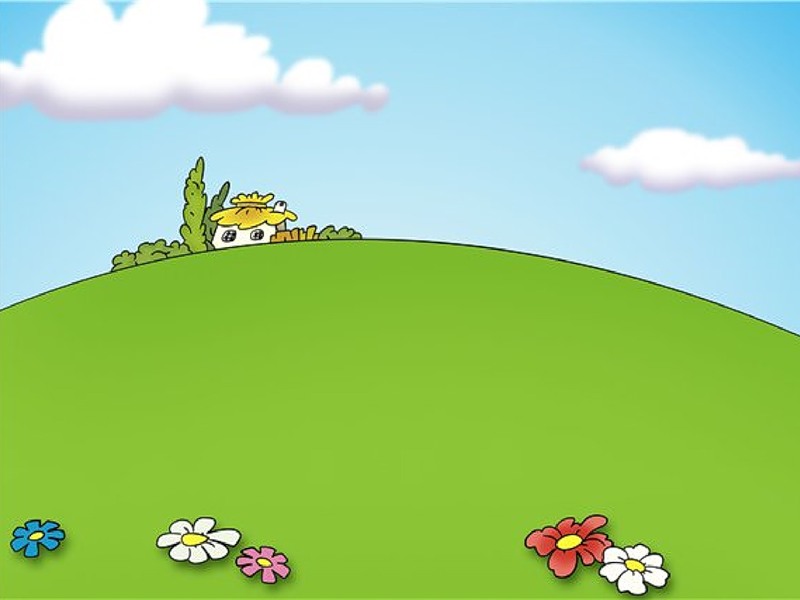 Правильно!лисички
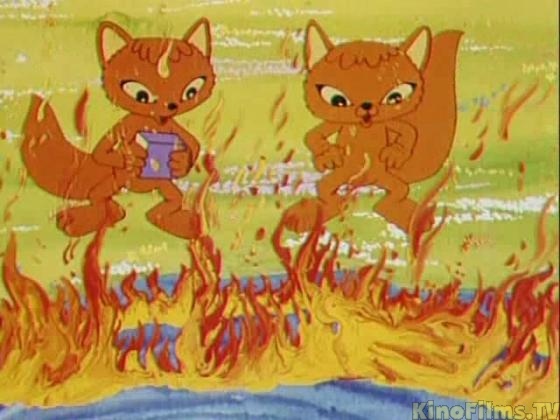 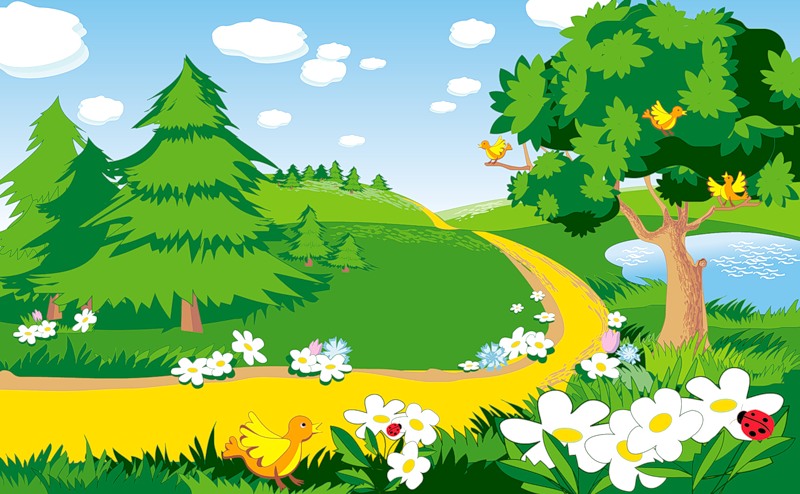 Молодцы!
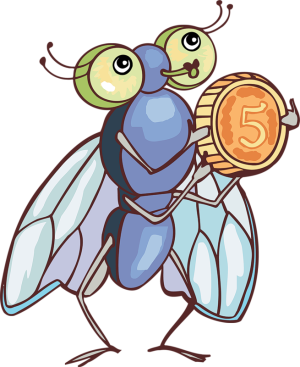 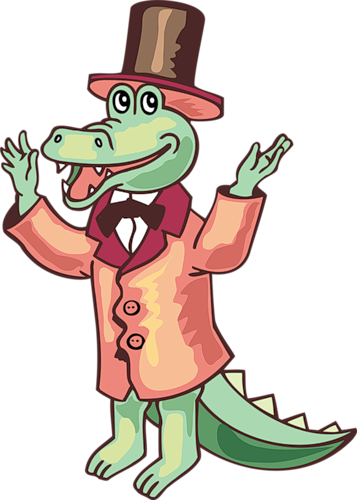 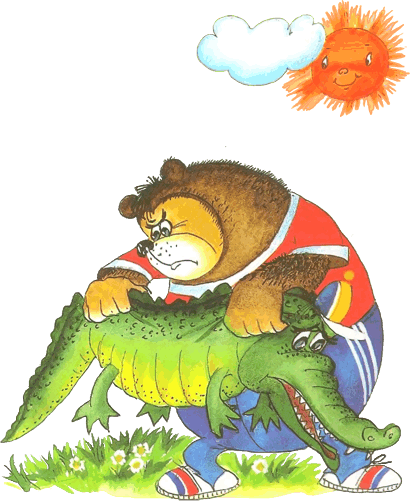 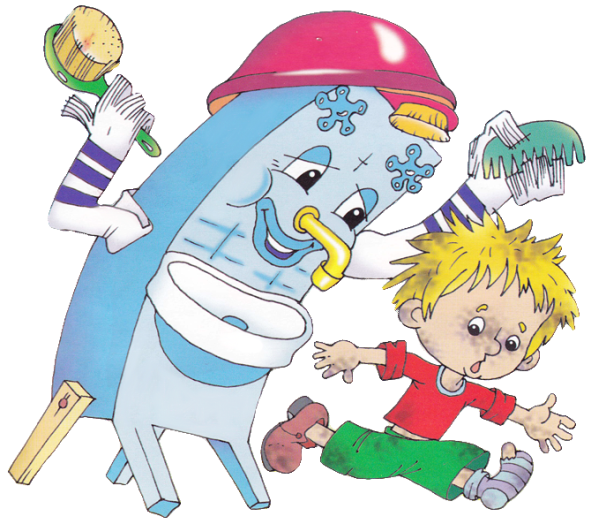 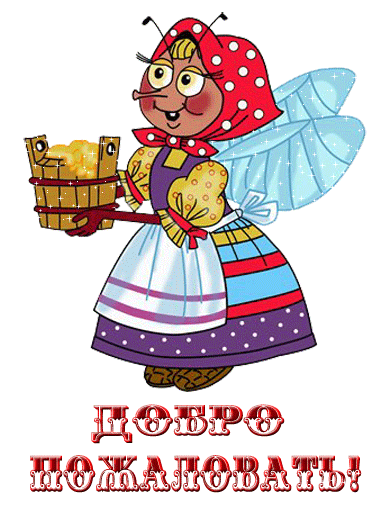 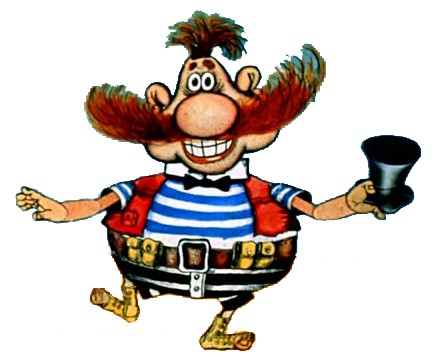 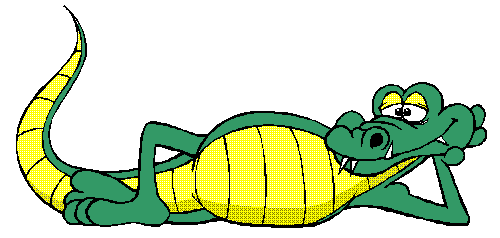